Einführung in die quantitative Inhaltsanalyse
Methodenlehre Inhaltsforschung
Institut für Kommunikationswissenschaft und Medienforschung
Ludwig-Maximilians-Universität München
Ablauf der Sitzung
Definitionen
Einordnung in die Methoden der empirischen Sozialforschung
Erkenntnisinteresse der Inhaltsanalyse
Beispielhafte Forschungsfragen
Vorteile und Nachteile der Inhaltsanalyse
Ablauf einer Inhaltsanalyse
Untersuchungseinheiten der Inhaltsanalyse
Wiederholung: Auswahlverfahren
Methodenlehre Inhaltsforschung
2
Literaturempfehlung
Erhältlich via UB (auch elektronisch)
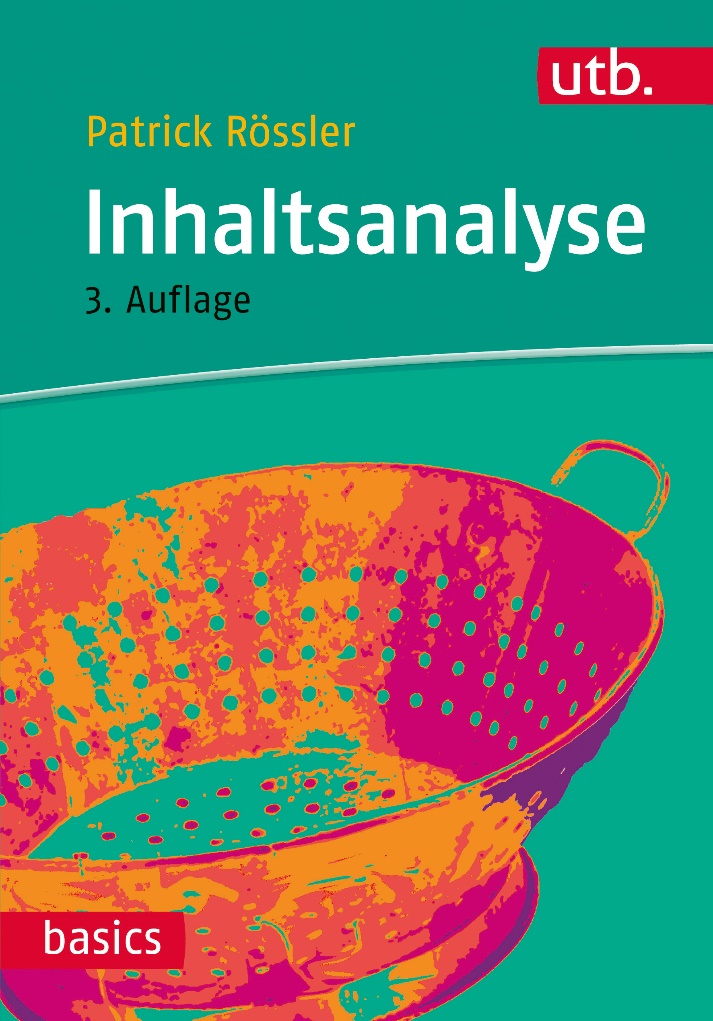 datenanalyse.ifkw.lmu.de/
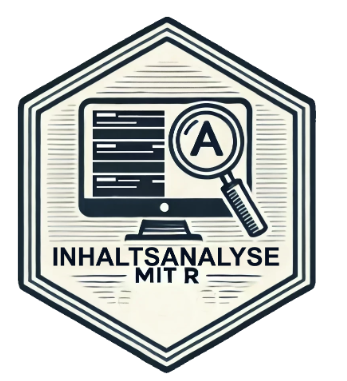 1. DEFINITIONEN
Methodenlehre Inhaltsforschung
4
Definition: Inhaltsanalyse
Content Analysis is a research technique for the objective, systematic, and quantitative description of the manifest content of communication. (Berelson, 1952)
Inhaltsanalyse ist eine Methode zur Erhebung sozialer Wirklichkeit, bei der von Merkmalen eines manifesten Textes auf Merkmale eines nicht manifesten Kontextes geschlossen wird. (Merten, 1983)
Die Inhaltsanalyse ist eine empirische Methode zur systematischen, intersubjektiv nachvollziehbaren Beschreibung inhaltlicher und formaler Merkmale von Mitteilungen; (häufig mit dem Ziel einer darauf gestützten interpretativen Inferenz). (Früh, 2004)
Diese Definition hebt die Notwendigkeit hervor, Informationen quantitativ und objektiv zu erfassen, um zu belastbaren Ergebnissen zu kommen.
Datenanalyse – Sitzung 11: Datenvisualisierung
5
Definition: Inhaltsanalyse
Content Analysis is a research technique for the objective, systematic, and quantitative description of the manifest content of communication. (Berelson, 1952)
Inhaltsanalyse ist eine Methode zur Erhebung sozialer Wirklichkeit, bei der von Merkmalen eines manifesten Textes auf Merkmale eines nicht manifesten Kontextes geschlossen wird. (Merten, 1983)
Die Inhaltsanalyse ist eine empirische Methode zur systematischen, intersubjektiv nachvollziehbaren Beschreibung inhaltlicher und formaler Merkmale von Mitteilungen; (häufig mit dem Ziel einer darauf gestützten interpretativen Inferenz). (Früh, 2004)
Diese Definition macht deutlich, dass Inhaltsanalysen nicht nur darauf abzielen, manifeste Inhalte zu erfassen, sondern auch die tieferliegenden sozialen Strukturen und Bedeutungen zu entschlüsseln.
Datenanalyse – Sitzung 11: Datenvisualisierung
6
Definition: Inhaltsanalyse
Content Analysis is a research technique for the objective, systematic, and quantitative description of the manifest content of communication. (Berelson, 1952)
Inhaltsanalyse ist eine Methode zur Erhebung sozialer Wirklichkeit, bei der von Merkmalen eines manifesten Textes auf Merkmale eines nicht manifesten Kontextes geschlossen wird. (Merten, 1983)
Die Inhaltsanalyse ist eine empirische Methode zur systematischen, intersubjektiv nachvollziehbaren Beschreibung inhaltlicher und formaler Merkmale von Mitteilungen; (häufig mit dem Ziel einer darauf gestützten interpretativen Inferenz). (Früh, 2004)
Die Methode ist systematisch sowie intersubjektiv nachvollziehbar.
Datenanalyse – Sitzung 11: Datenvisualisierung
7
Was heißt „systematisch“?
…jede Textstelle oder Information wird nach denselben   Kriterien untersucht und bewertet, un-abhängig davon, wer  
 die Analyse durchführt oder wie oft sie wiederholt wird.
Systematisch bedeutet, dass die Inhaltsanalyse nach einem strukturierten und methodischen Plan erfolgt, um willkürliches Vorgehen oder zufällige Interpretationen zu vermeiden.
Im Detail heißt das:
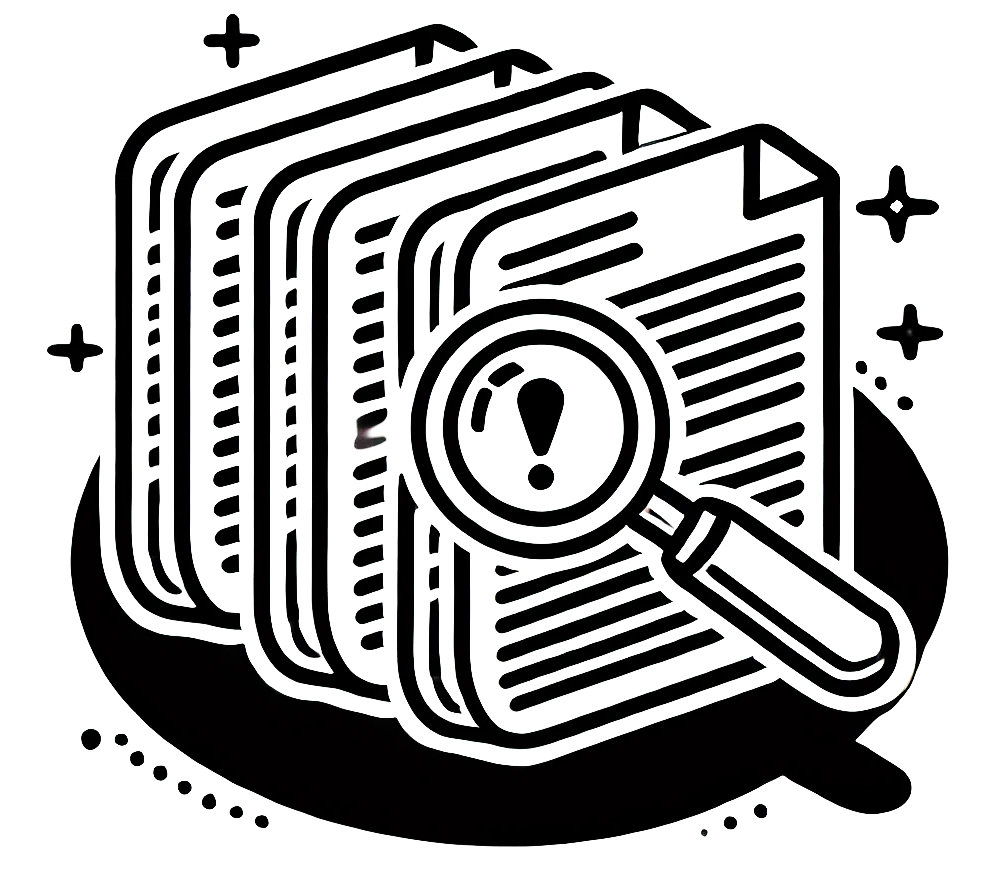 …Regeln und Ver-fahren werden im Vorfeld festgelegt, z.B. wie Texte ausgewählt und welche Kategorien analysiert werden.
…es gibt eine festgelegte Reihenfolge, wie die Analyse vonstattengeht – angefangen von der Datenauswahl über die Codierung bis zur Auswertung.
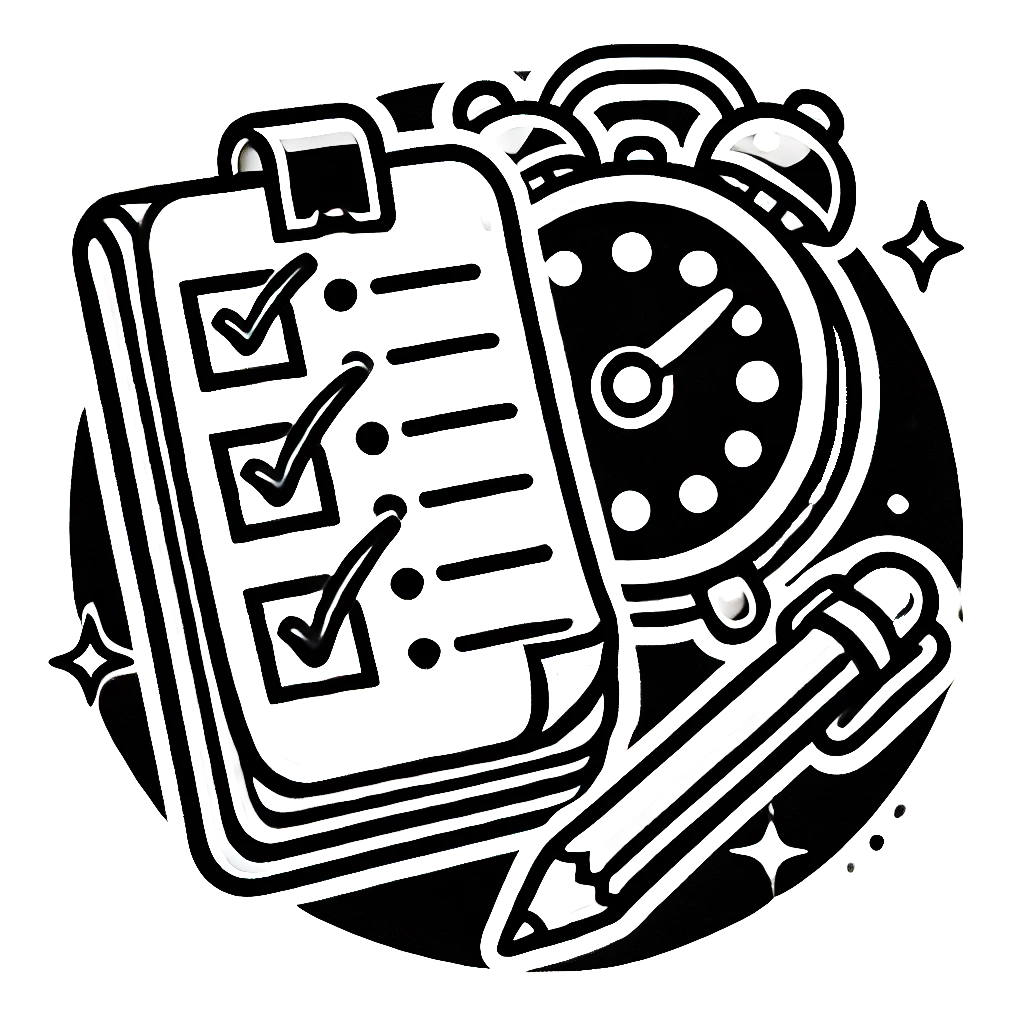 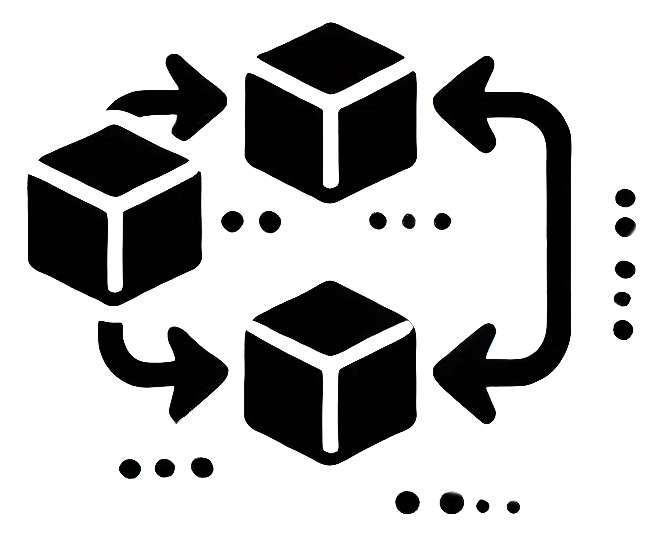 Methodenlehre Inhaltsforschung
8
Was heißt „intersubjektiv nachvollziehbar“?
…die Kategorien und Codierregeln konsistent ange-wendet werden, um Interpretations-spielraum so gering wie möglich zu halten.
Intersubjektiv nachvollziehbar bedeutet, dass die Vorgehensweise und die Ergebnisse der Inhaltsanalyse so gestaltet sein müssen, dass sie für verschiedene Personen (Subjekte) verständlich und reproduzierbar sind.
Im Detail heißt das, dass:
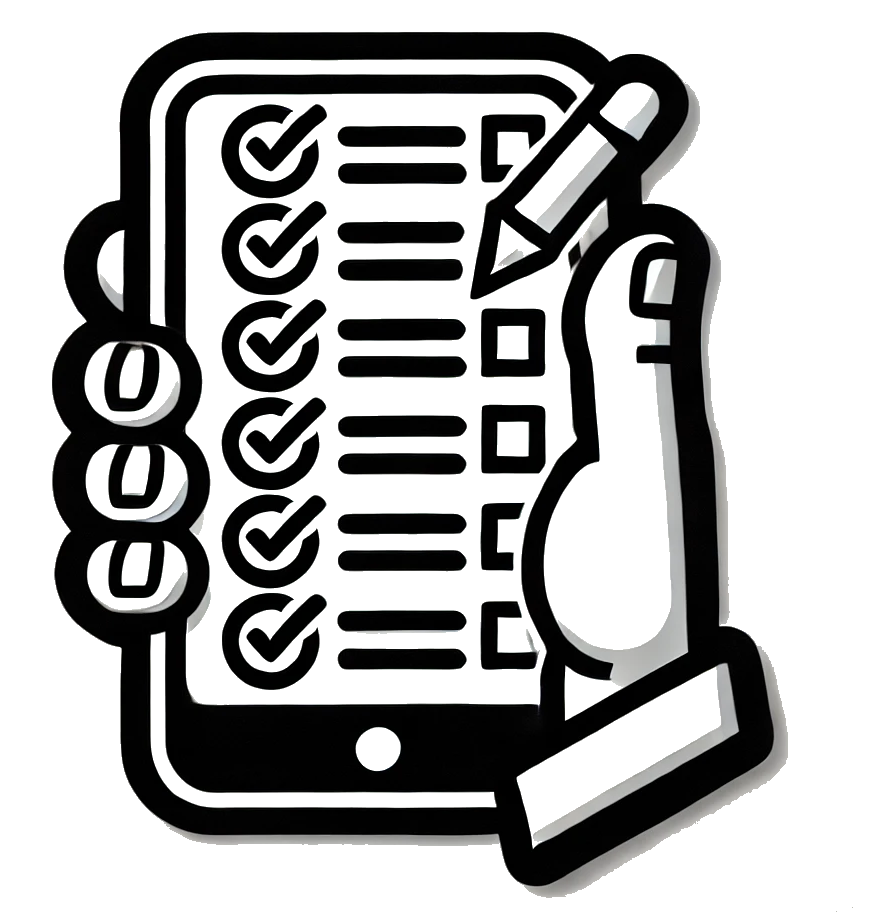 …die Ergebnisauswertung nicht auf subjektiven Meinungen der Forschenden basiert, sondern (soweit möglich) auf klaren Kriterien (z.B. Häufigkeitsverteilungen).
…die Methodik transparent doku-mentiert wird, damit andere nachvollziehen können, wie die Analyse durchgeführt wurde.
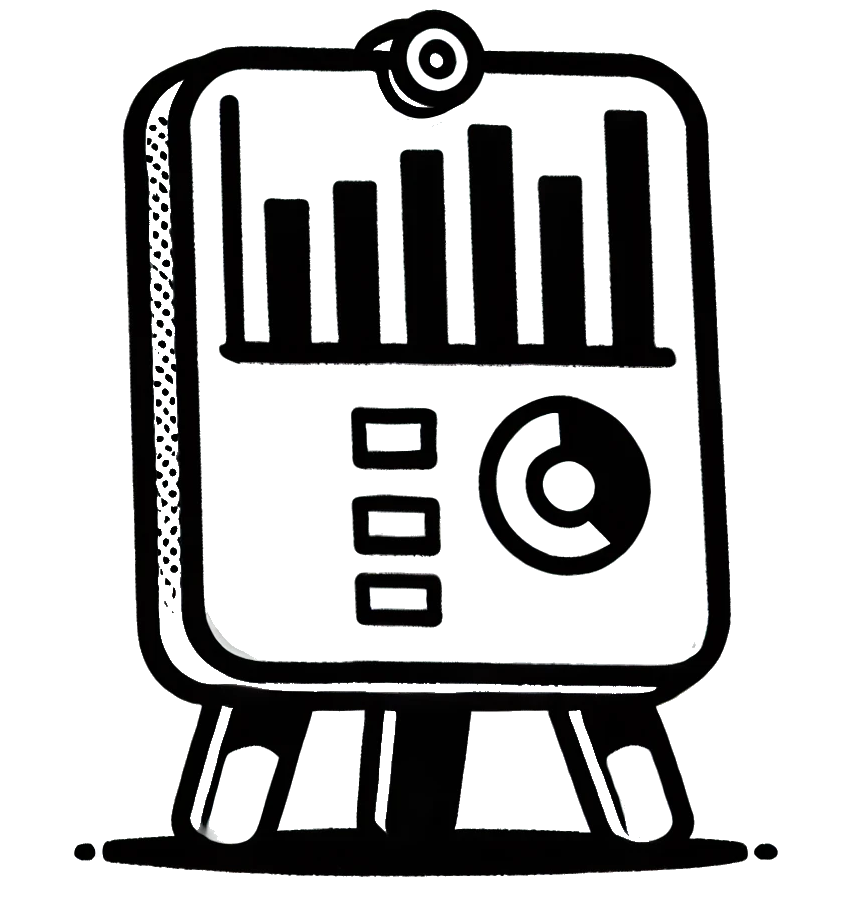 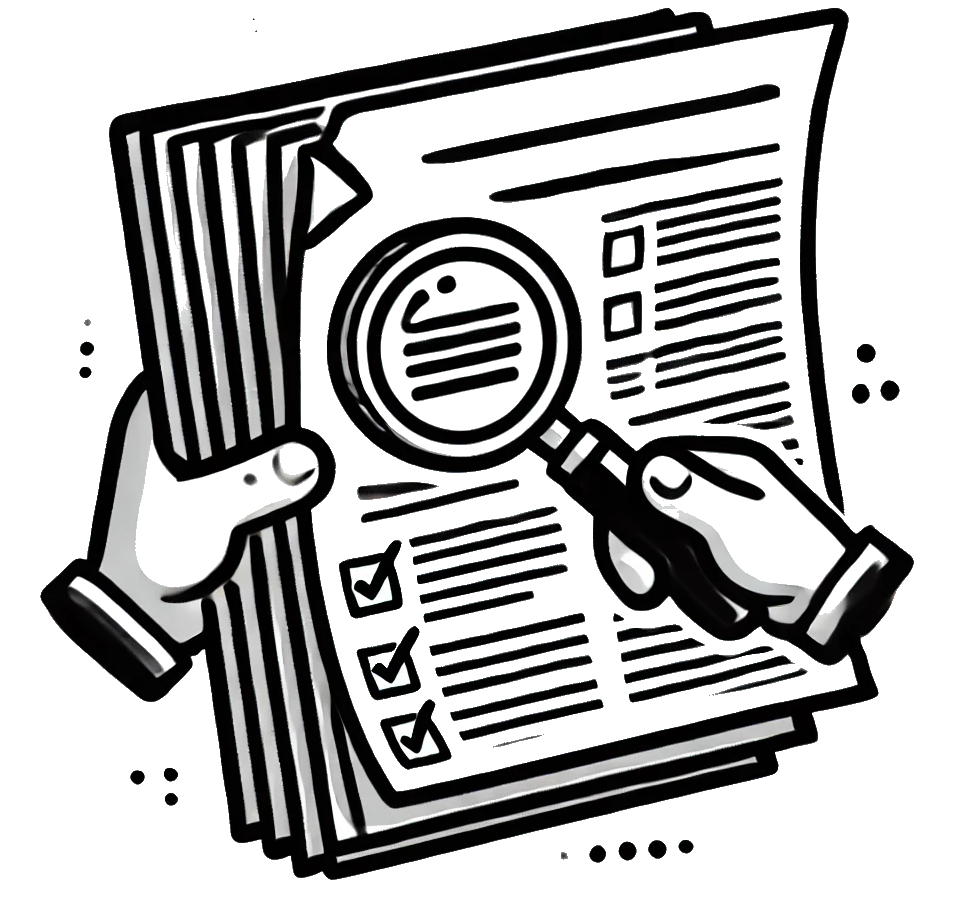 Methodenlehre Inhaltsforschung
9
2. EINORDNUNG IN DIE METHODEN DER EMPIRISCHEN SOZIALFORSCHUNG
Methodenlehre Inhaltsforschung
10
Empirische Methoden der Sozialforschung (vereinfachte Darstellung)
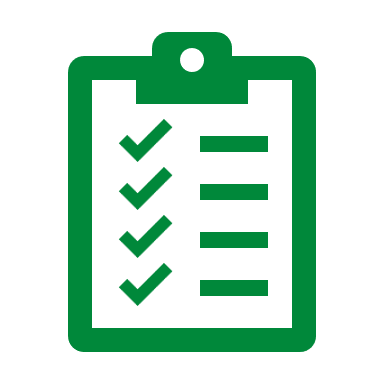 Beobachtung
Befragung
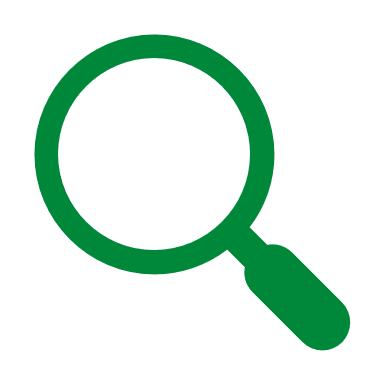 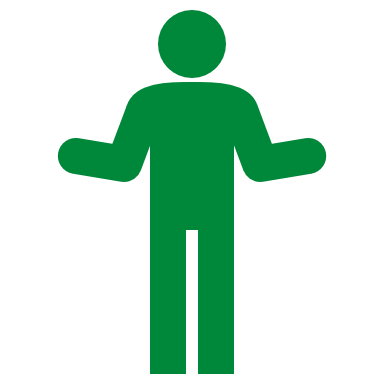 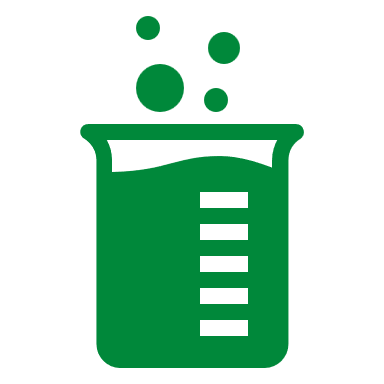 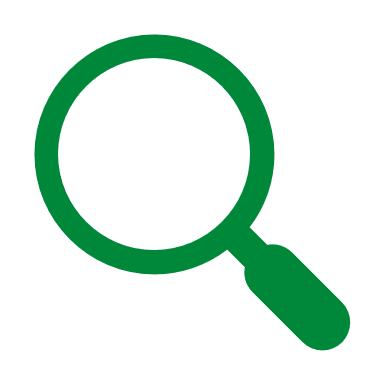 Experiment
Inhaltsanalyse
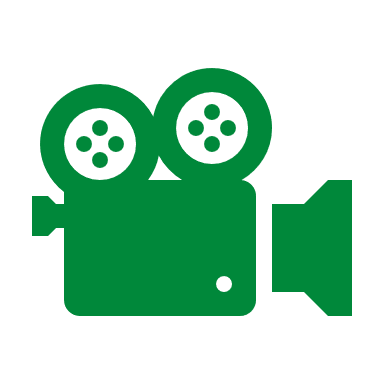 Methodenlehre Inhaltsforschung
11
Brosius et al. (2016)
Empirische Methoden der Sozialforschung (komplexe Darstellung)
nicht-empirisch
empirisch
Art der Messung und Auswertung
Methoden der Datenerhebung
Untersuchungs-anordnung
Hermeneutik…
Befragung
 Inhaltsanalyse
 Beobachtung
quantitativ
experimentell
qualitativ
nicht-experimentell
Methodenlehre Inhaltsforschung
12
Forschungsgebiete entlang der Lasswell-Formel
Who says what in which channel to whom with what effect?
Kommunikator:innen-
forschung
Inhalts-
forschung
Medien-
forschung
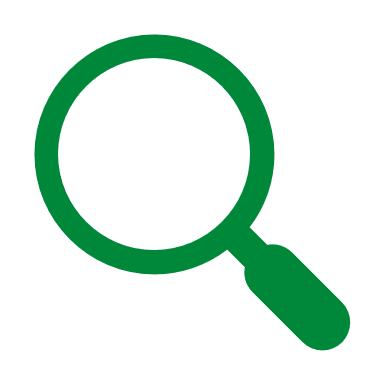 Rezipient:innen-
forschung
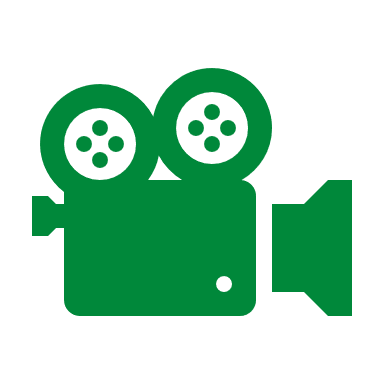 Wirkungs-
forschung
Methodenlehre Inhaltsforschung
13
3. ERKENNTNISINTERESSE DER INHALTSANALYSE
Methodenlehre Inhaltsforschung
14
Erkenntnisziele
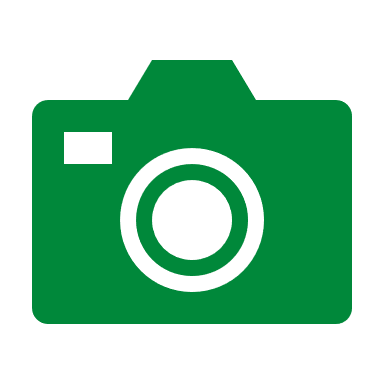 Deskription: Beschreibung von Inhalten
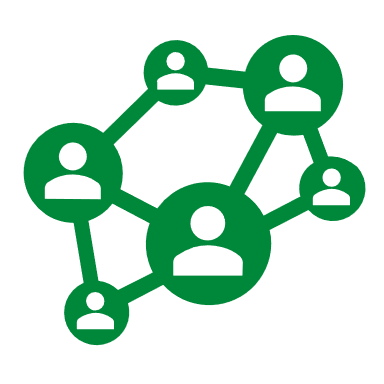 Inferenz: Rückschlüsse auf die soziale Wirklichkeit
Methodenlehre Inhaltsforschung
15
Vgl. Rössler, P. (2017). Inhaltsanalyse (3. Auflage). Utb; Kapitel: „ Typische Fragestellungen“
Erkenntnisziele
Typen(-bildung) / mediale Diskurse
Text /
Botschaft
Daten (codierte Inhalte)
Quellenvergleich
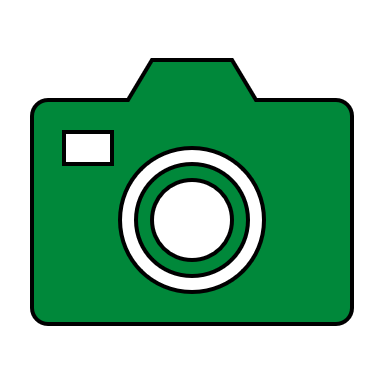 Botschaften im Zeitverlauf
Codierung
Deskription: Beschreibung von Inhalten
Inferenz: Rückschlüsse auf die soziale Wirklichkeit
Situation / sozialer Kontext
Diagnose
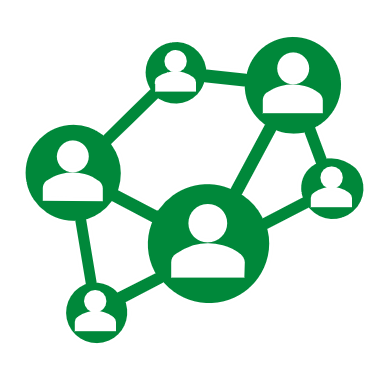 Kommunikator:innen
Text /
Botschaft
Daten (codierte Inhalte)
Codierung
Rezipient:innen
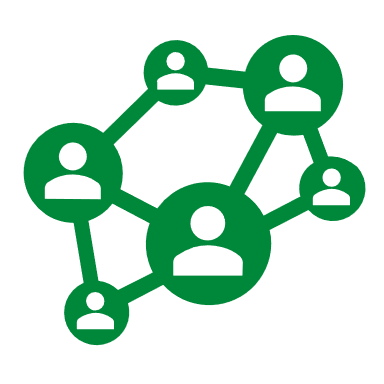 Prognose
Wirkungsannahmen
Methodenlehre Inhaltsforschung
16
4. Beispielhafte Forschungsfragen
Methodenlehre Inhaltsforschung
17
Anregungen für mögliche Forschungsfragen
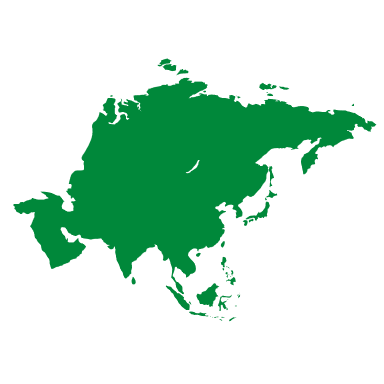 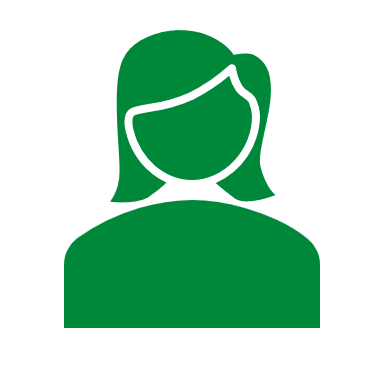 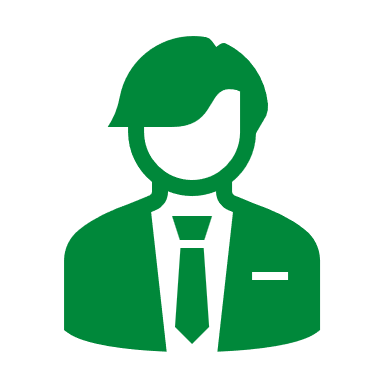 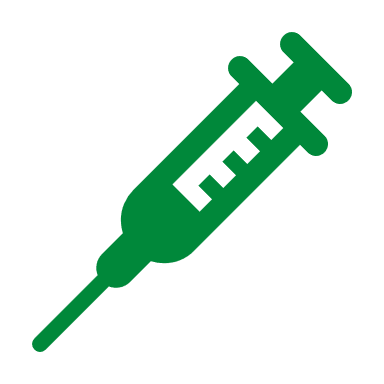 Sozialer Kontext
Rezipient:in
Kommunikator:in
1. Wie unterscheidet sich die Berichterstattung über Terrorismus zwischen Ländern (d.h. in unterschiedlichen politischen und medialen Systemen)?
2. Wie verändert sich die Berichterstattung über Muslim:innen kurz nach einem islamistischen Attentat?
1. Werden emotionalisierte Nachrichten über Terrorakte häufiger angesehen als faktenorientierte Nachrichten?
2. Wie verändert sich die Zahl der Kommentare in Social Media, wenn Nachrichten über terroristische Gewalt mit Symbolbildern ausgestattet werden?
Wirkungsannahmen
(Vorsicht, Wirkungen werden nicht durch IA erfasst!)
1. Welche Merkmale haben Journalist:innen, die Human-Interest Stories über Terror publizieren?
2. Wie framen deutsche Journalist:innen ohne Migrationshintergrund islamistische Attentate im Vergleich zu deutschen Journalist:innen mit Migrationshintergrund?
1. Wie korrelieren Häufigkeit und Art der Darstellung von Terrorismus in den Medien mit Veränderungen in der Gesetzgebung zu Sicherheits-maßnahmen im Zeitverlauf?
2. Wie beeinflusst die Art der Terrorberichterstattung (emotional vs. faktenbasiert) die Zitationen in anderen Medien?
Methodenlehre Inhaltsforschung
18
Übung
Entwickeln Sie passend zum Thema des Seminars eine Forschungsfrage pro Kategorie (sozialer Kontext, Kommunikator:innen, usw.). Notieren Sie Ihre Fragen.

Tauschen Sie anschließend Ihre Fragen mit Ihrem Sitznachbarn oder Ihrer Sitznachbarin aus. Geben Sie einander Feedback, wie die Fragen weiter verbessert werden könnten. Achten Sie insbesondere darauf, dass die Fragen tatsächlich mittels Inhaltsanalyse (und nicht mittels Befragungsdaten) beantwortet werden können.
Methodenlehre Inhaltsforschung
19
5. Vorteile und Nachteile der Inhaltsanalyse
Methodenlehre Inhaltsforschung
20
Vorteile
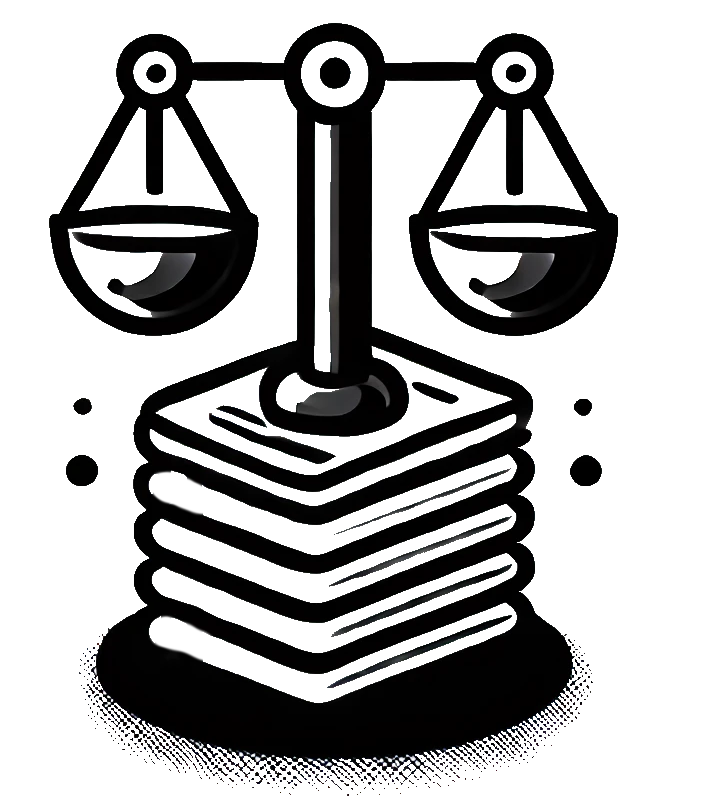 Objektivität: Die systematische Vorgehensweise erlaubt eine möglichst objektive Beschreibung der Inhalte.
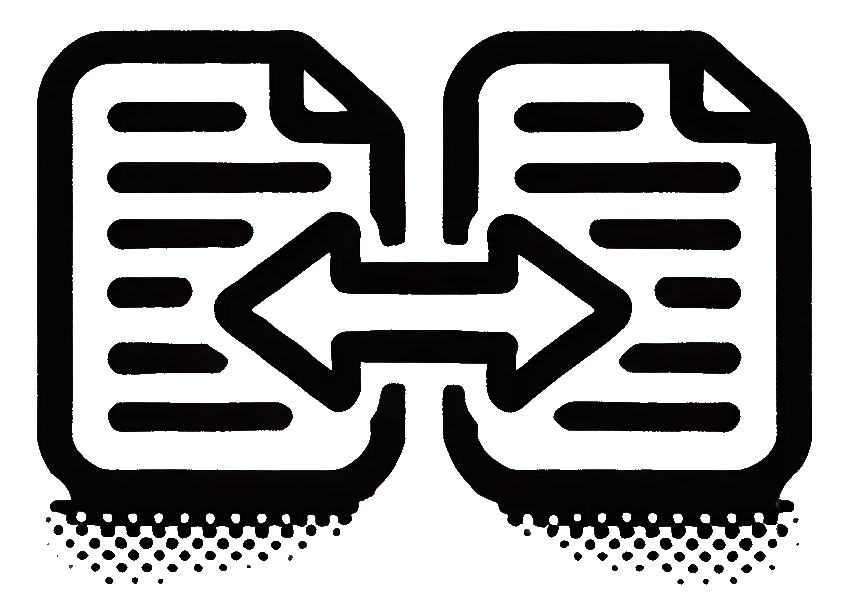 Reproduzierbarkeit: Die Analyse kann von anderen Forschenden nach denselben Kriterien durchgeführt und überprüft werden.
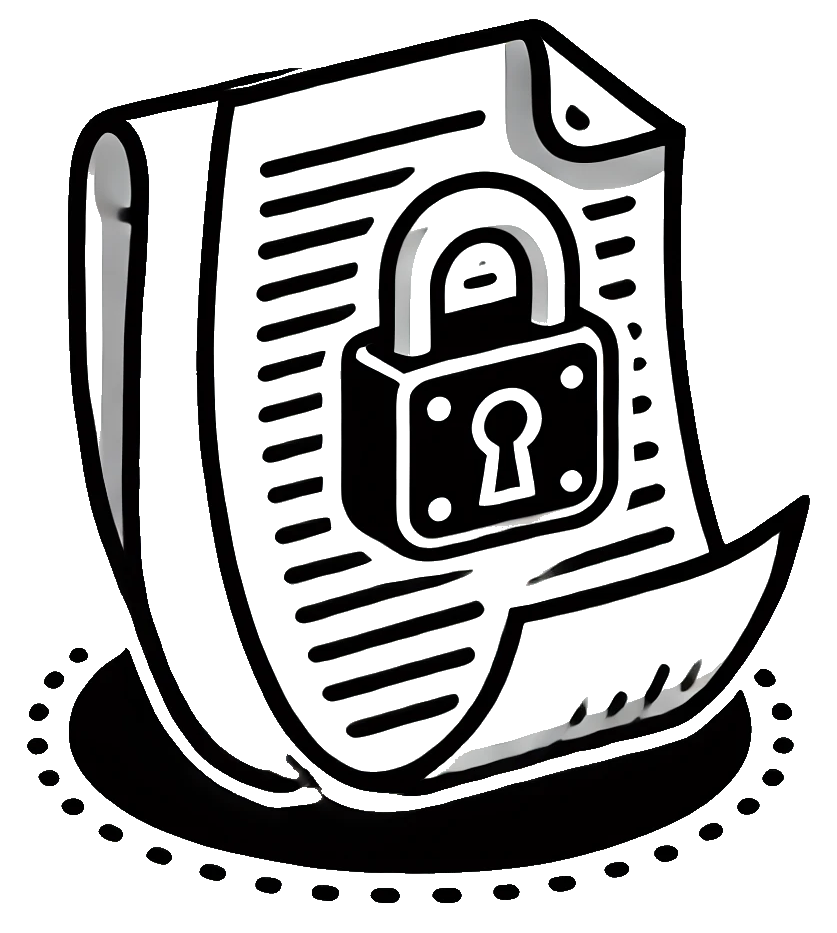 Unabhängigkeit: Texte stehen in der Regel dauerhaft zur Verfügung und verändern sich nicht durch den Analyseprozess.
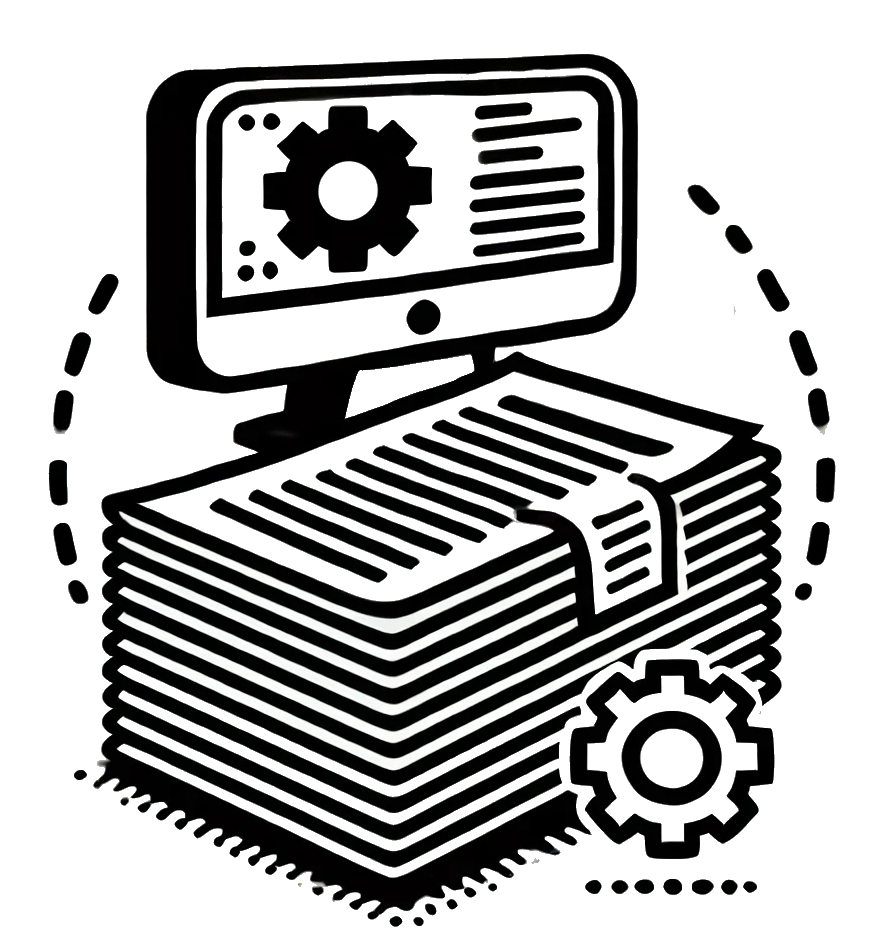 Effizienz: Große Mengen an Texten können durch technologische Hilfsmittel wie R effektiv analysiert werden.
Methodenlehre Inhaltsforschung
21
Nachteile
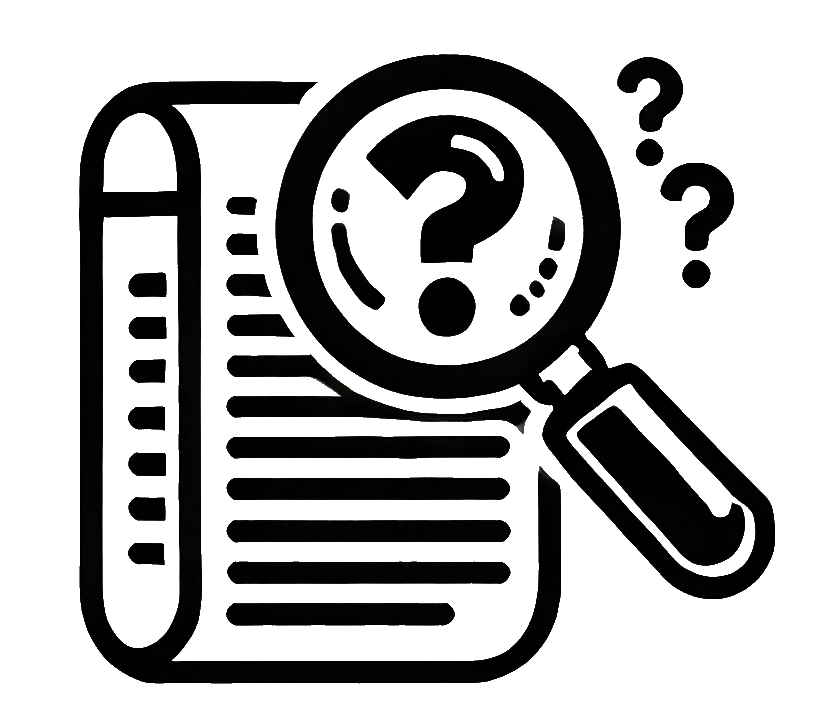 Interpretationsspielraum: Besonders bei latenten Merkmalen ist häufig Interpretation erforderlich, was zu geringerer intersubjektiver Nachvollziehbarkeit führen kann, wenn die Dokumentation des Vorgehens nicht sehr ausführlich und präzise ausfällt.
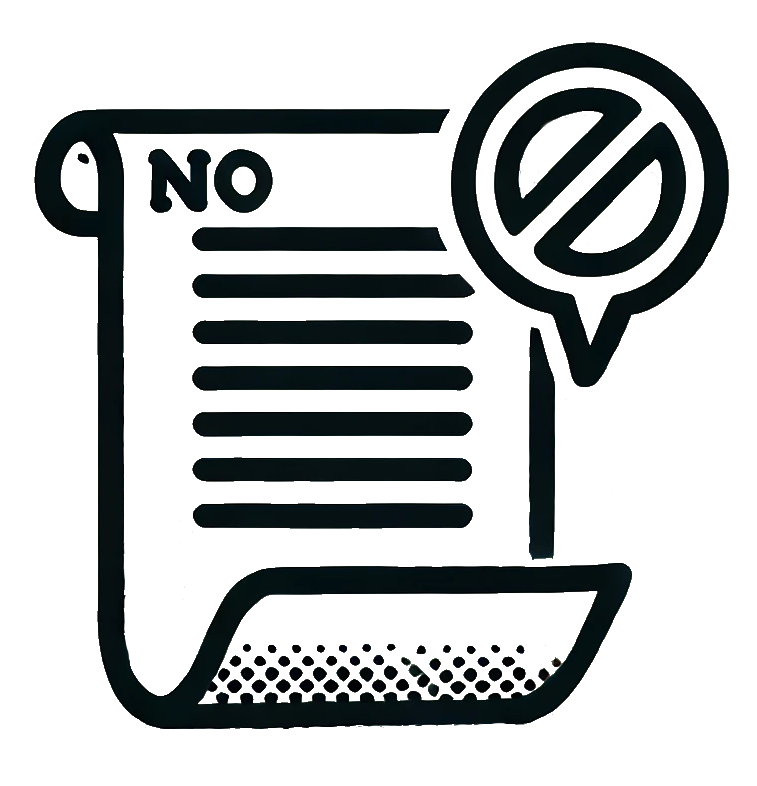 Keine Nachfragen: Anders als bei Befragungen können keine Rückfragen an die Ersteller:innen der Texte gestellt werden, um Unklarheiten oder Missverständnisse aufzulösen.
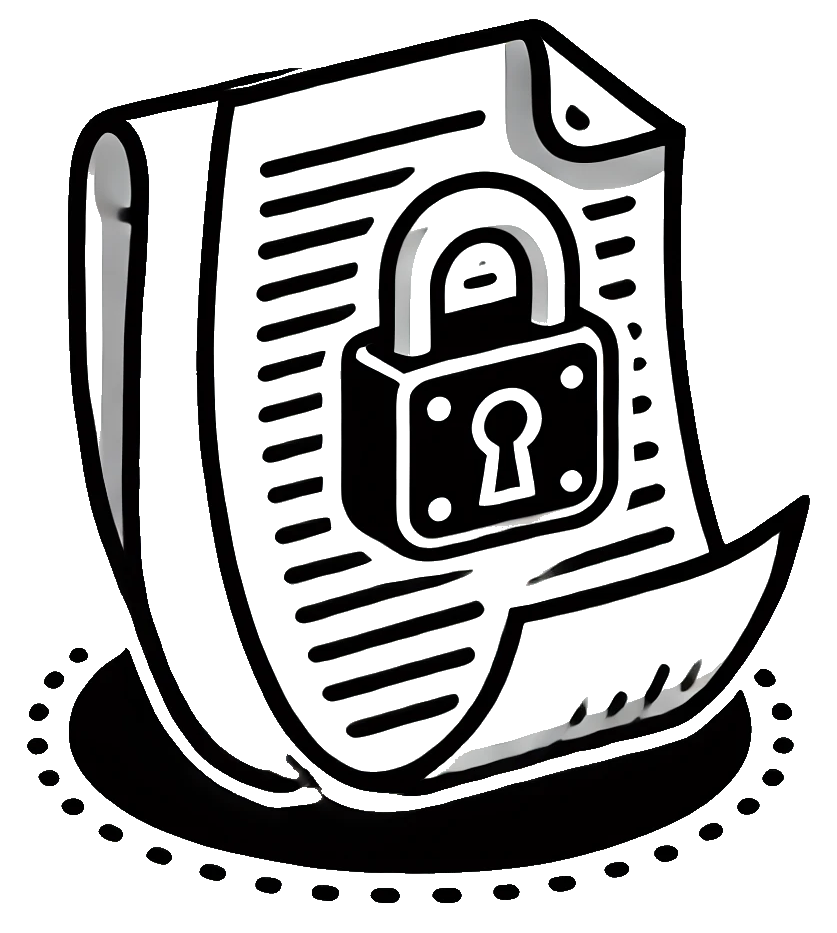 Eingeschränkter Zugang: Nicht immer stehen die zu analysierenden Texte frei zur Verfügung (Zugangsbeschränkungen durch z.B. Urheber- und Lizenzrechte).
Methodenlehre Inhaltsforschung
22
Fazit
Bei der Inhaltsanalyse handelt es sich um eine „mächtige“ Analysemethode - insbesondere in Kombination mit anderen Methoden.

Einige Ideen für solche Kombinationen:
z.B. Inhaltsanalyse + Befragung von Rezipient:innen               oder
Inhaltsanalyse + Beobachtung von Kommunikator:innen
Methodenlehre Inhaltsforschung
23
6. Ablauf einer Inhaltsanalyse
Methodenlehre Inhaltsforschung
24
Abstrakte Darstellung entlang des empirischen Forschungsprozesses
Soziales Problem / Theoretische Fragestellung / Auftragsforschung
Entdeckungs-
Zusammenhang
(vgl. Rössler:
„Forschungsprozess“)
Untersuchungsinteresse (Forschungsfrage)
. . .
Methodenlehre Inhaltsforschung
25
Abstrakte Darstellung entlang des empirischen Forschungsprozesses
Präzisierung der Forschungsfrage + Theorie + Entwicklung von Hypothesen
Ggf. qualitative Exploration + (Weiter-)Entwicklung von Hypothesen
Dimensionalisierung
Begründungs-
Zusammenhang
(vgl. Rössler:
„Forschungsprozess“)
Operationalisierung + theorie- sowie empiriegeleitete Entwicklung eines Kategoriensystems
Probecodierung / Pretest + ggf. Verbesserung des Kategoriensystems
Stichprobenziehung
Dateneingabe (Codierung) + -aufbereitung, 
Datenanalyse und Interpretation
Methodenlehre Inhaltsforschung
26
Abstrakte Darstellung entlang des empirischen Forschungsprozesses
Publikation / Vorträge / Medienverwertung
Verwertungs-
Zusammenhang
(vgl. Rössler:
„Forschungsprozess“)
Anwendung i.d. Praxis / Weiterentwicklung der Theorie / neue Forschung
Methodenlehre Inhaltsforschung
27
Vereinfachte „Hands-on“-Darstellung des Ablaufs der Inhaltsanalyse
Entwicklung des Kategoriensystems: Hier werden die zentralen Merkmale festgelegt, nach denen Texte analysiert werden. Dies geschieht oft auf Basis theoretischer Überlegungen oder durch qualitative Exploration des Materials.
Codebuch und Codierschulung: Ein detailliertes Codebuch wird erstellt, das die Kategorien und Variablen definiert und operationalisiert. Codierer:innen werden geschult, um eine hohe Reliabilität zu gewährleisten.
Pretest-Codierung: Eine allererste Codierung beziehungsweise Annotation der Texte findet statt, bei der die definierten Merkmale systematisch erfasst werden. Alle Codierer:innen sammeln Fälle, bei denen sie sich unsicher waren.
Methodenlehre Inhaltsforschung
28
Vereinfachte „Hands-on“-Darstellung des Ablaufs der Inhaltsanalyse
Prüfung der Intercoder-Reliabilität: Um die Konsistenz der Codierungen sicherzustellen, wird die Übereinstimmung zwischen verschiedenen Codierer:innen überprüft, z.B. mit Krippendorffs Alpha. Basierend auf dem Feedback der Codierer:innen aus dem Pretest und den Reliabilitätsergebnissen wird das Codebuch überarbeitet, um die intersubjektive Nachvollziehbarkeit und Reproduzierbarkeit der Ergebnisse zu erhöhen.
Verbesserung des Kategoriensystems: Schritte 3 und 4 werden so lange wiederholt, bis sich bei dem Intercoder-Reliabilitätstests zufriedenstellende Reliabilitätswerte ergeben. Nun werden alle Texte basierend auf dem finalen Entwurf des Codebuchs codiert.
Analyse und Interpretation: Die codierten Daten werden schließlich mittels R analysiert, d.h. statistisch ausgewertet und interpretiert.
Methodenlehre Inhaltsforschung
29
Zusammengefasst:
vgl. Rössler:
„Forschungsprozess“
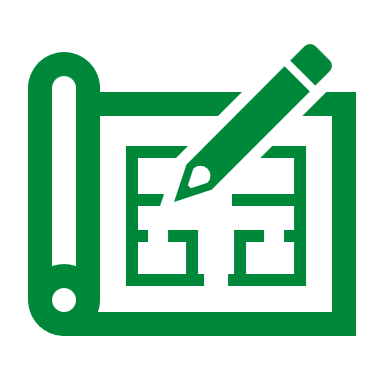 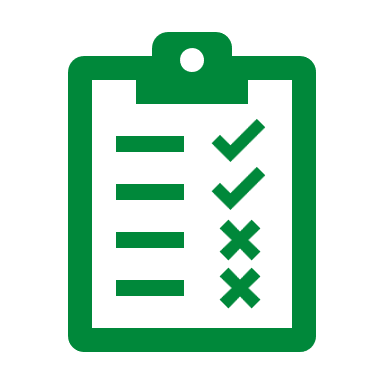 Planungsphase
Problemstellung
Projektplanung
Hypothesenbildung
Testphase
Probecodierung 
Validitäts- und Reliabilitätstests
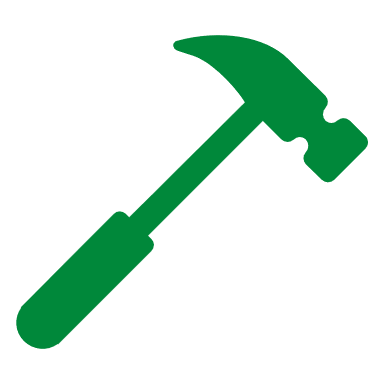 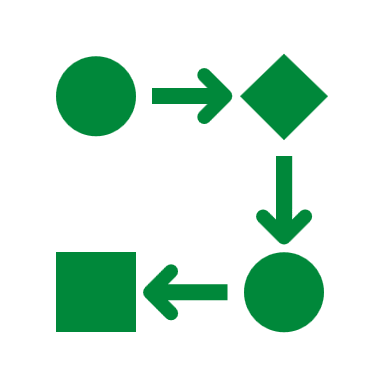 Anwendungsphase
Datenerfassung und –aufbereitung
Datenkontrolle und –bereinigung
Auswertung
Entwicklungsphase
Theoriegeleitete Kategorienbildung
Empiriegeleitete Kategorienbildung
Methodenlehre Inhaltsforschung
30
7. Untersuchungseinheiten der Inhaltsanalyse
Methodenlehre Inhaltsforschung
31
vgl. Rössler:
„Forschungsprozess“,
„Analyseeinheit & Kategorienbildung“
Untersuchungseinheiten der Inhaltsanalyse
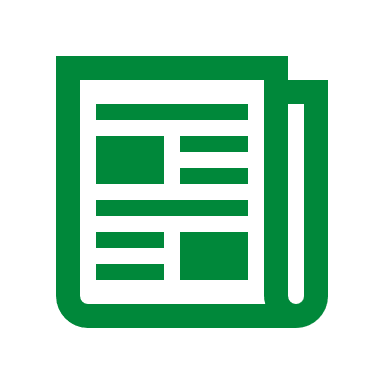 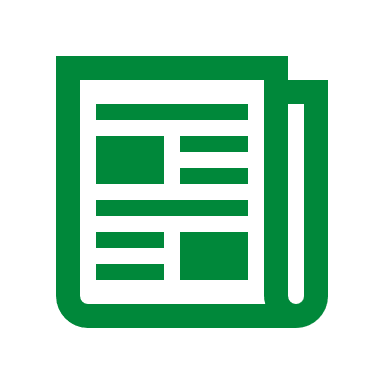 Der Textabschnitt, der zusätzlich herangezogen wird, um die Codiereinheit richtig zu verstehen.
Kontexteinheit
Das spezifische Element aus dem Untersuchungsmaterial / der Auswahleinheit, das analysiert wird.
Analyseeinheit
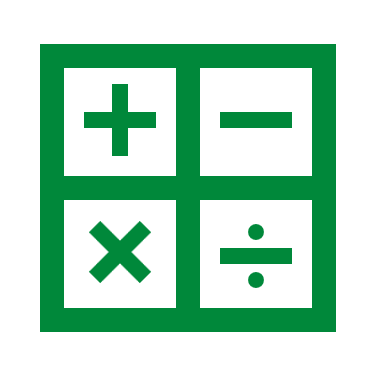 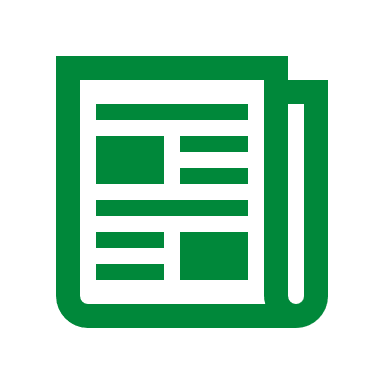 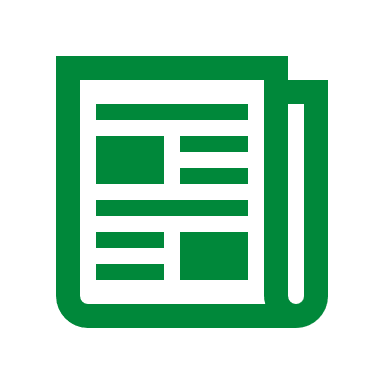 Auswahleinheit
Gesamtes Spektrum verfügbaren Medienmaterials für die Untersuchung
Codiereinheit
Aspekte, die an dem Medienmaterial interessant sind, um die Forschungsfrage zu beantworten und durch die Kategorien adressiert werden
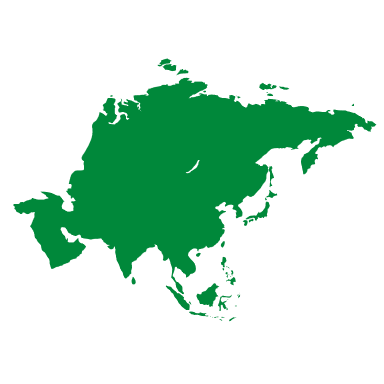 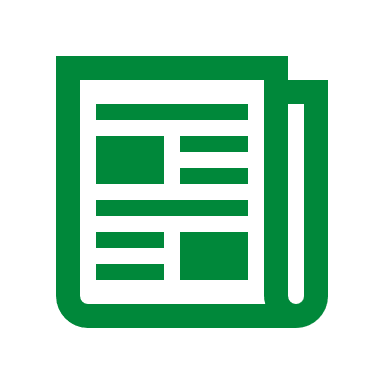 Methodenlehre Inhaltsforschung
32
vgl. Rössler:
„Forschungsprozess“,
„Analyseeinheit & Kategorienbildung“
Untersuchungseinheiten: Beispiele
Berücksichtigung der Rubrik, z. B. Politik-Teil, Lokal-Teil oder Satire-Teil, um die Bedeutung der Codiereinheit besser zu verstehen.
Kontexteinheit
Der SZ-Artikel „Amoklauf von München: Wir twittern, als würden wir laut denken“ vom 1. Oktober 2016, 17:44 Uhr
Analyseeinheit
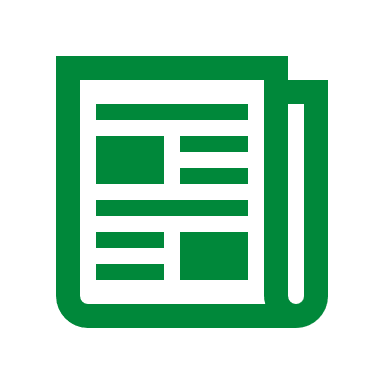 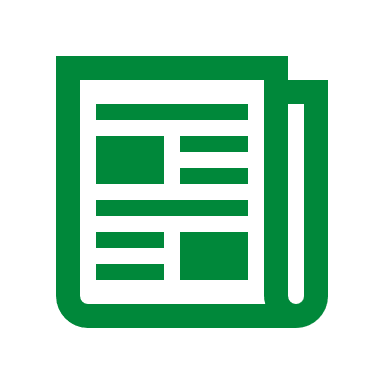 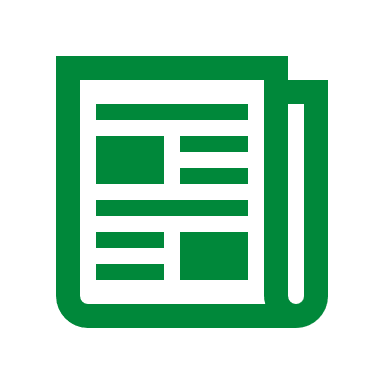 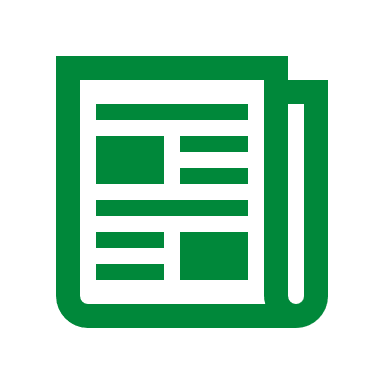 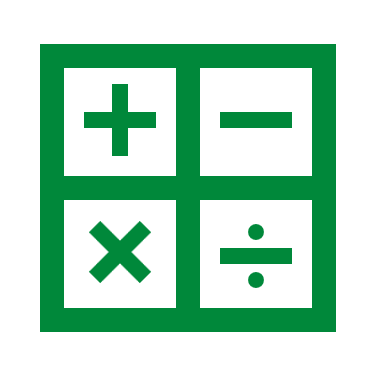 Auswahleinheit
Alle Artikel über den Anschlag in München 2016, die in den ersten zwei Wochen nach dem Ereignis in den größten nationalen Tageszeitungen erschienen sind.
Codiereinheit
Tenor des Beitrags, Quelle des Artikels, Länge des Beitrags
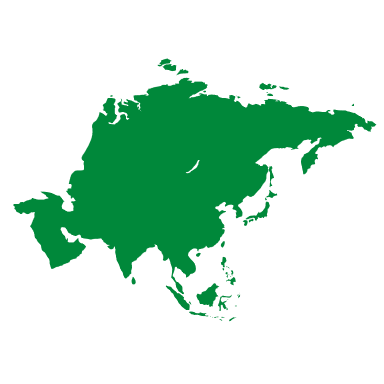 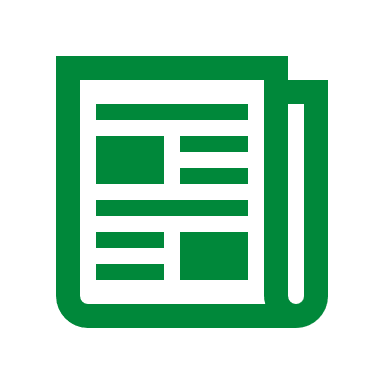 Methodenlehre Inhaltsforschung
33
vgl. Rössler:
„Forschungsprozess“,
„Analyseeinheit & Kategorienbildung“
Deep Dive: Codiereinheit
Codiereinheit
Formal
(durch Messen, Zählen oder Transkribieren erhebbar, keine Schlussfolgerung der Codierer:innen notwendig)
Beispiele: Länge, Umfang, Platzierung, Erscheinungsdatum
Inhaltlich 
(faktisches Geschehen [Wer, Was, Wann, Wo], wenig Schlussfolgerungen / Inferenzen der Codierer:innen nötig, gute Definition und Ausprägungen im Schlüsselplan notwendig)

Beispiele: erwähnte Themen, Akteure
Wertend 
(„Königsdisziplin“, Bedeutungsdimensionen wie Tendenzen, Bewertungen, Schlussfolgerungen / Inferenzen der Codierer:innen nötig, gute Beispiele und Absprachen notwendig)

Beispiele: Tenor / Valenz, vermittelte Emotionen
Methodenlehre Inhaltsforschung
34
8. Wiederholung: Auswahlverfahren
Methodenlehre Inhaltsforschung
35
Auswahlverfahren zum Ziehen von Stichproben in der Inhaltsanalyse
Einfache Zufallsauswahl (Losverfahren)
Systematische Zufallsauswahl (Liste, jedes nte Element)
Geschichtete Zufallsauswahl (Gruppenbildung, dann Los- oder Listenverfahren)
Klumpenstichprobe (Bildung von Abbildern der Grundgesamtheit [die Klumpen], dann Los- oder Listenverfahren)
Willkürliche Auswahl (⚡ DON‘T DO IT! ⚡)
Typische Fälle
Bewusste Auswahl (z.B. alle Artikel über den Anschlag am Münchner OEZ, die in den ersten drei Tagen erschienen sind)
Auswahl von Extremfällen
Methodenlehre Inhaltsforschung
36
The End.
Methodenlehre Inhaltsforschung
37